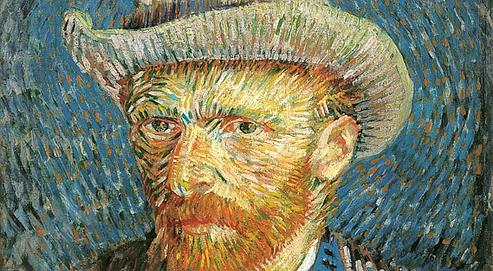 Vincent Willem van Gogh [1853-1890]
Gimnazija Bežigrad
Van Goghovo življenje
Rodil se je 30. marca 1853 na Nizozemskem. 
Najprej je delal v trgovini z umetninami, nato kot učitelj v Londonu, kjer ga je cerkvena oblast odpustila. 
Leta 1880 je šel študirat umetnost v Bruselj, kasneje se je pridružil bratu Theu v Parizu in tu naslikal več kot 200 slik.
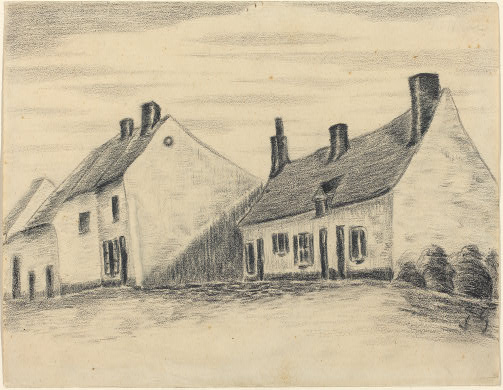 Ko je odšel v Arles je najel atelje v rumeni hiši. Tu je živel z Gauguinom, ki pa je kmalu odšel, saj se je van Goghu zmešalo (odrezal si je del levega ušesa).
Med zdravljenjem v umobolnici je Van Gogh slikal brez predaha, imel pa je še več napadov duševne zmedenosti. 
Po odhodu iz umobolnice se mu je zopet zmešalo in ustrelil se je v prsi. Umrl je 29. julija 1890, pokopan je na pokopališču v Auversu.
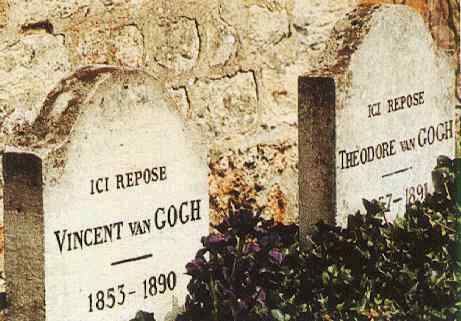 Postimpresionizem
Van Gogh je eden izmed največji postimpresionističnih umetnikov.
Postimpresionizem je stil, ki je manj idiličen in bolj nabit s čustvi kot impresionizem. Uveljavil na koncu 19. stoletja.
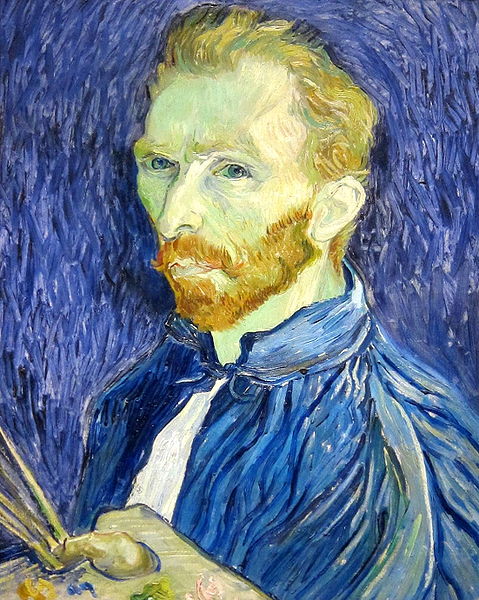 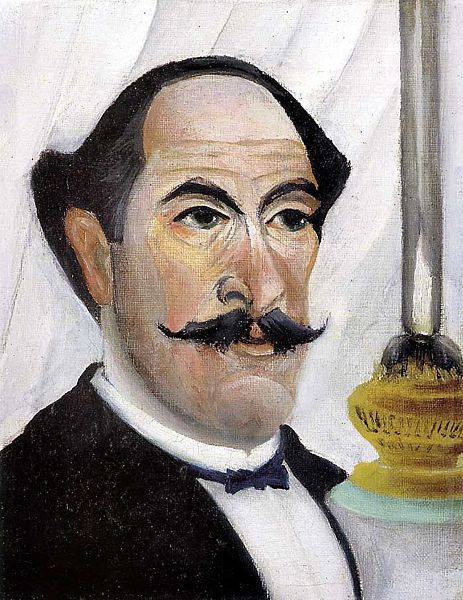 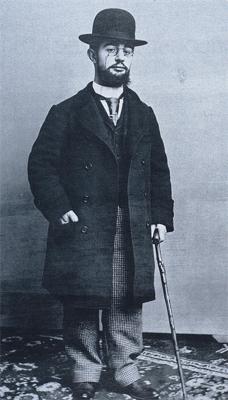 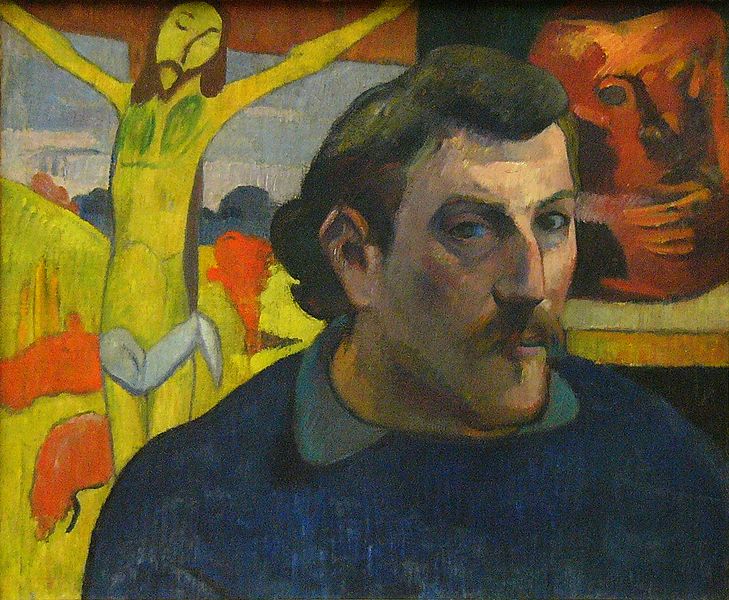 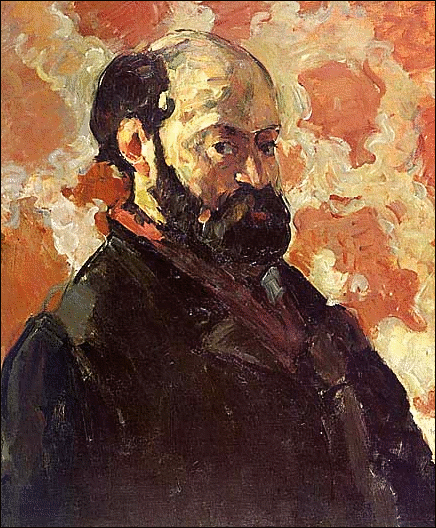 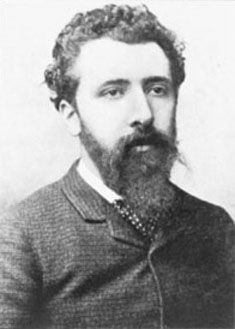 Paul Cezanne
Paul Gauguin
Vincent van Gogh
Henri Rousseau
Georges Seurat
Henri de Toulouse-Lautrec
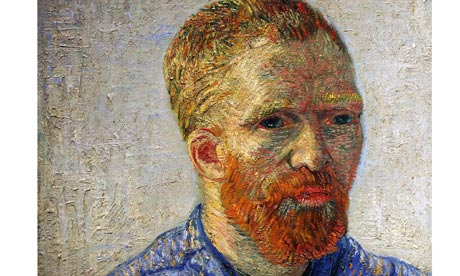 Van Gogh in slikarstvoKot slikar je deloval le zadnjih deset let svojega življenja [1880-1890]
Njegove prve slike s temnejšimi toni barv prikazujejo življenje kmetov in delavcev. 
V Parizu se je leta 1886 srečal z impresionizmom in začel slikati s svetlejšimi barvami. 
Naredil je več kot 1100 skic in 900 slik.
Za časa življenja je prodal samo eno sliko, tako da je živel v glavnem od skromne bratove finančne pomoči.
Enajst let po smrti so njegove slike razstavili v Parizu in van Gogh je čez noč postal slaven. Njegova doslej najdražja slika se je leta 1990 prodala za 82,5 milijona dolarjev.
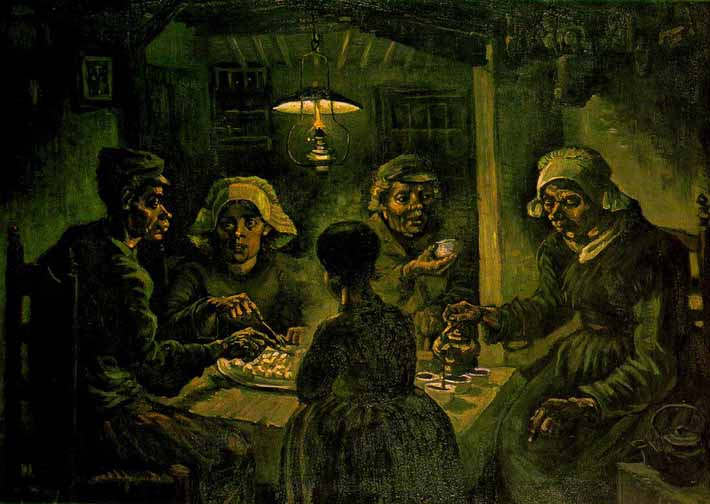 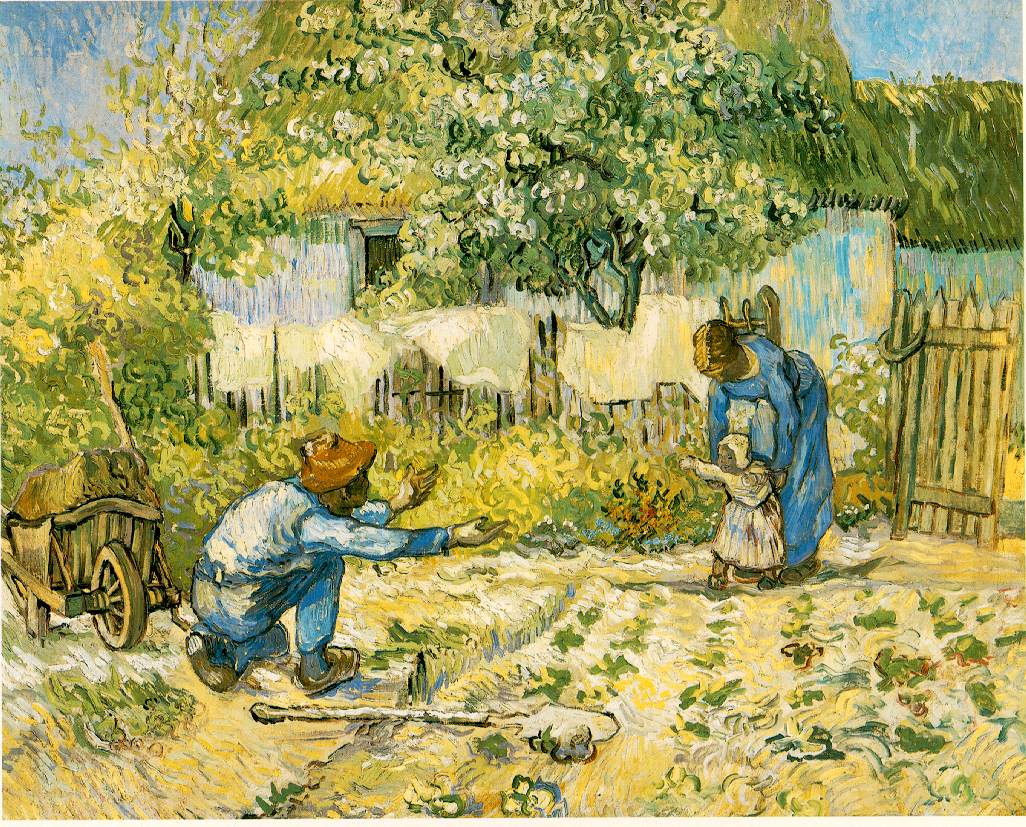 Ohranila se je zbirka van Goghovih pisem namenjenih bratu Theu, v katerih spoznamo, v katerem miselnem in čustvenem svetu se je gibal van Gogh.
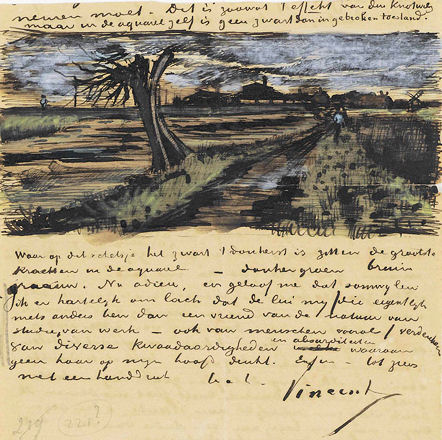 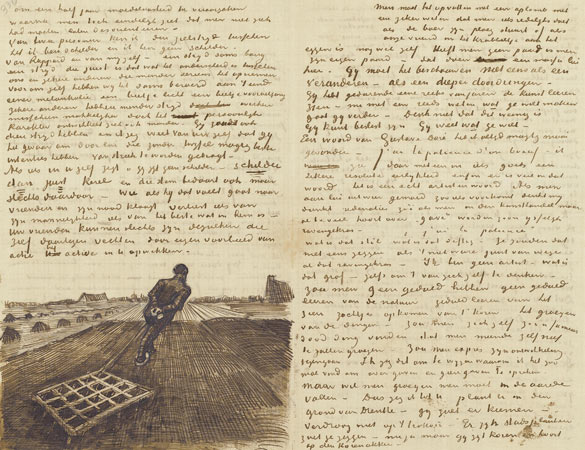 Tehnika: Olje na platnu
Proces slikanja s pigmenti, pomešanimi s suhim oljem. 
Najprej na platno narišejo skico, nato pa barvo nanašajo v plasteh, vsak sloj pa je bil bolj oljnat od prejšnjega. 
Barva je dlje mokra, zato omogoča slikarju spreminjanje teksture,…
Oljna barva se suši z oksidacijo, traja pa dan do dva tedna.
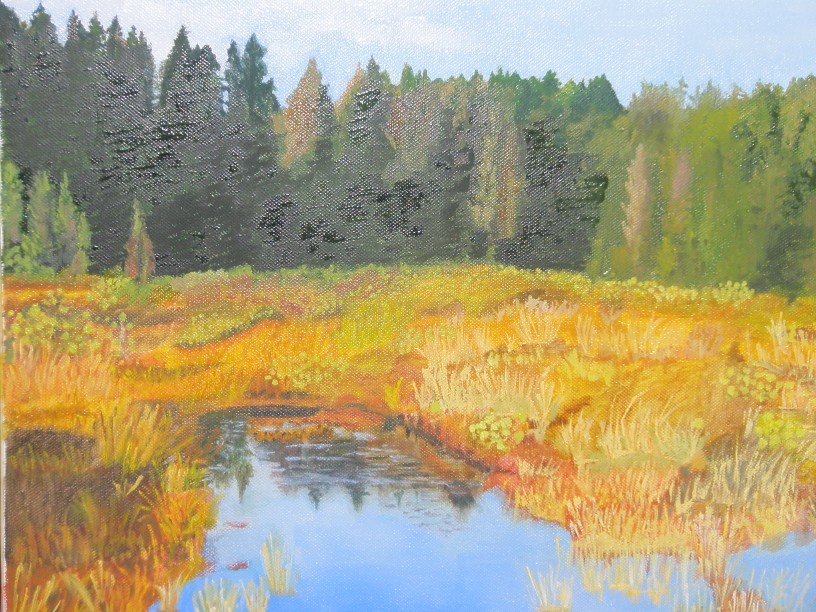 Jedci krompirja1885, olje na platnu
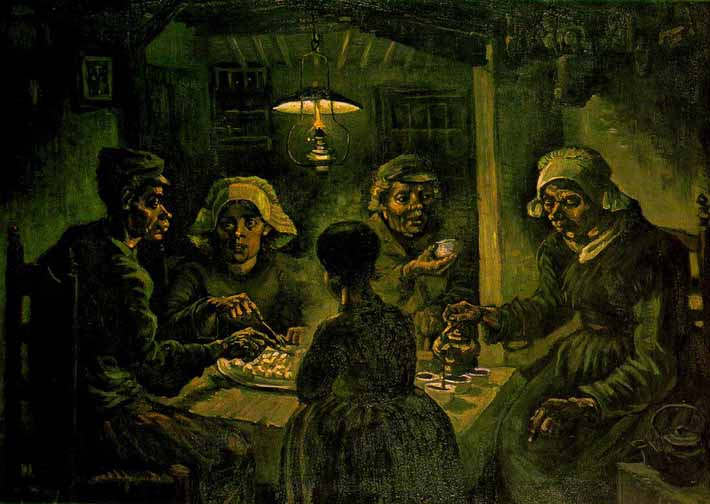 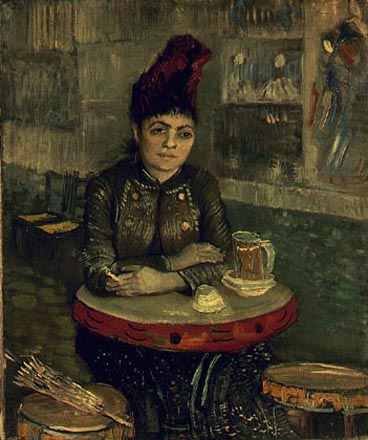 Ženska pri mizi v kavarni Tambourin1887
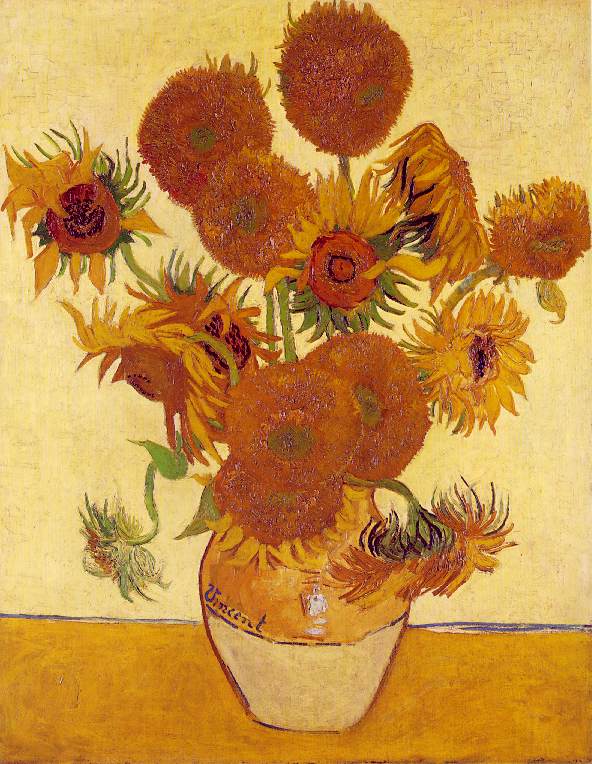 Sončnice1888, olje na platnu
Avtoportreti
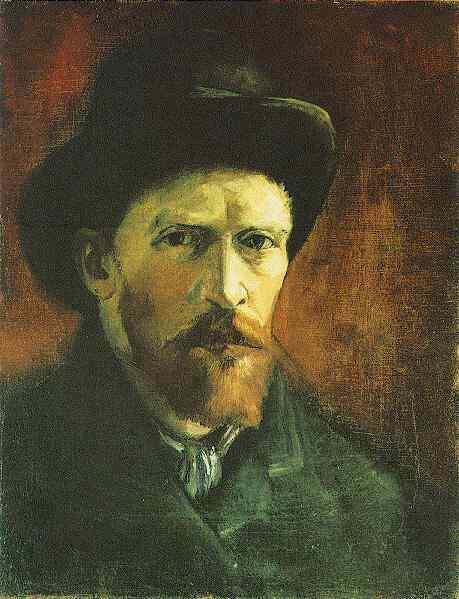 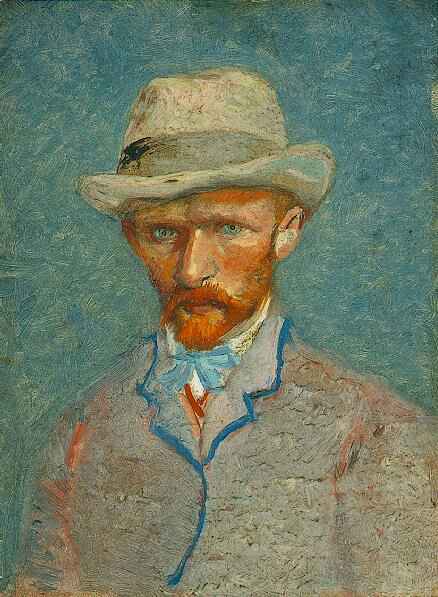 Avtoportreti
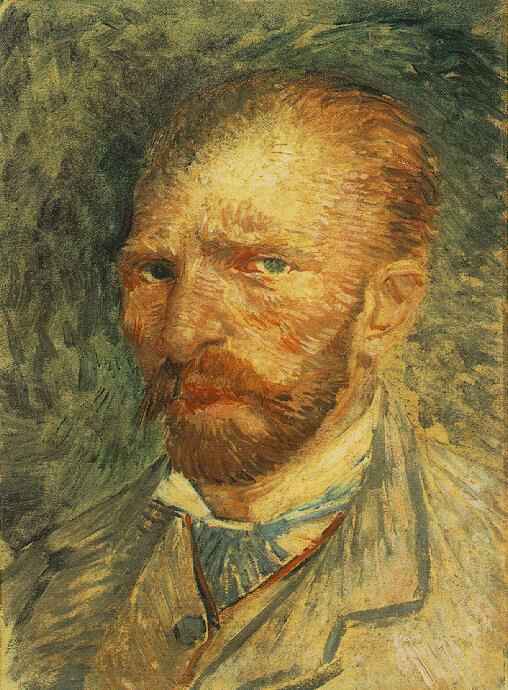 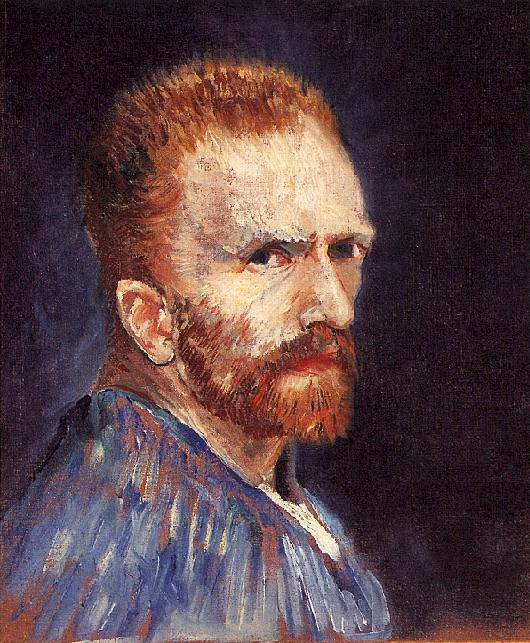 Avtoportreti
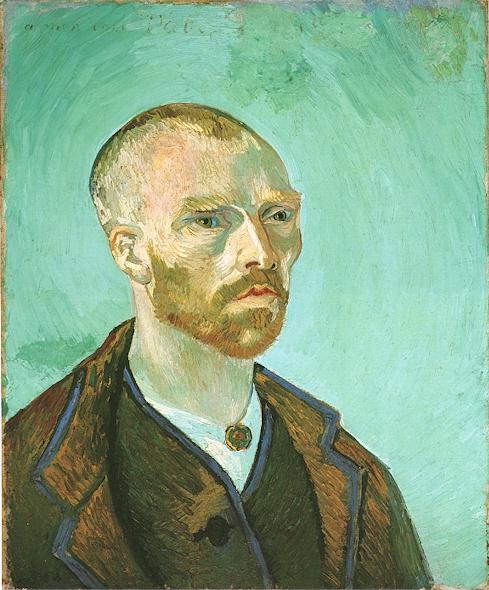 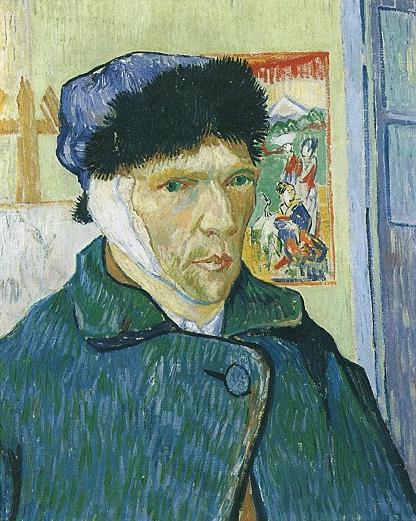 Avtoportreti
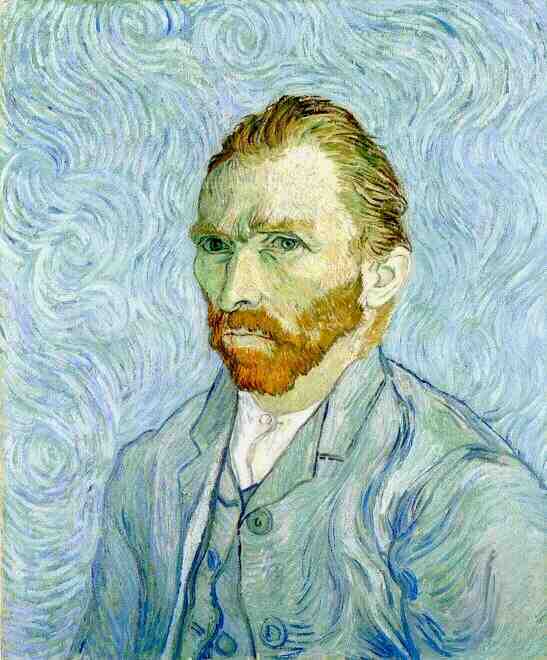 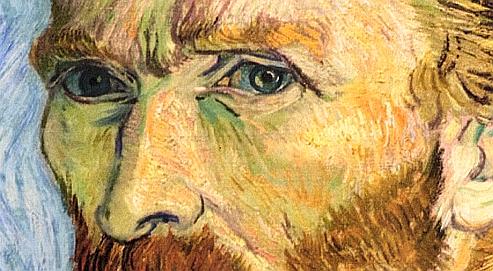 Prvi koraki1889/1890
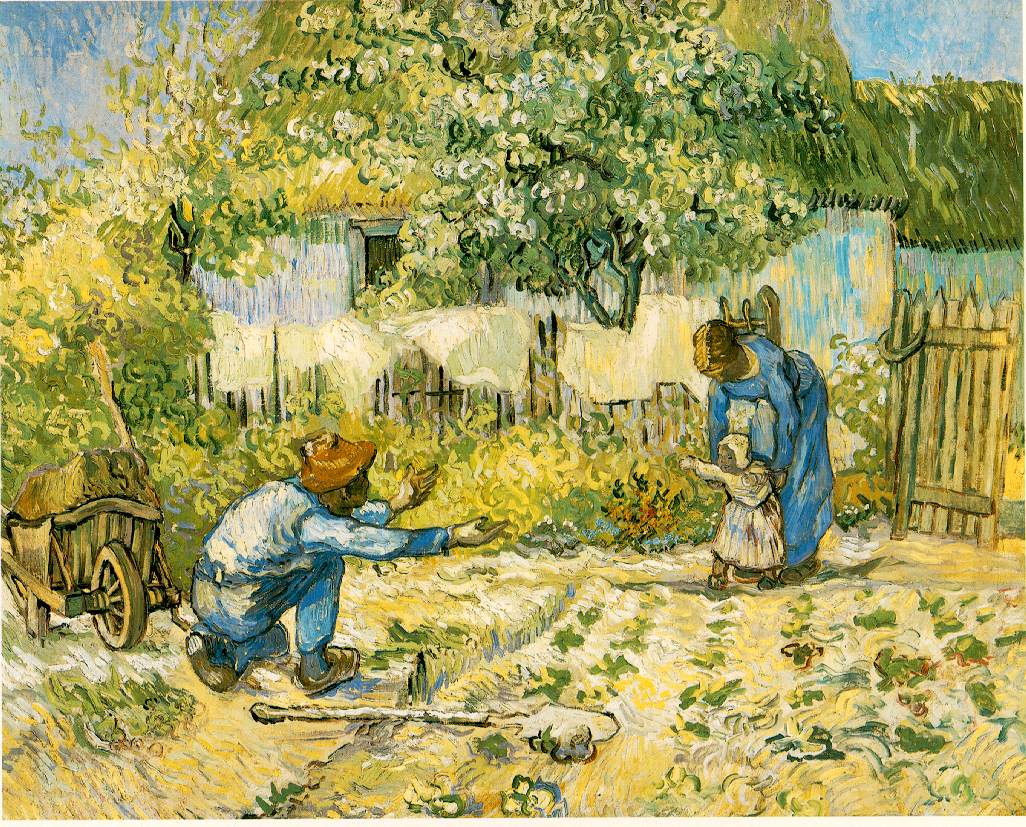 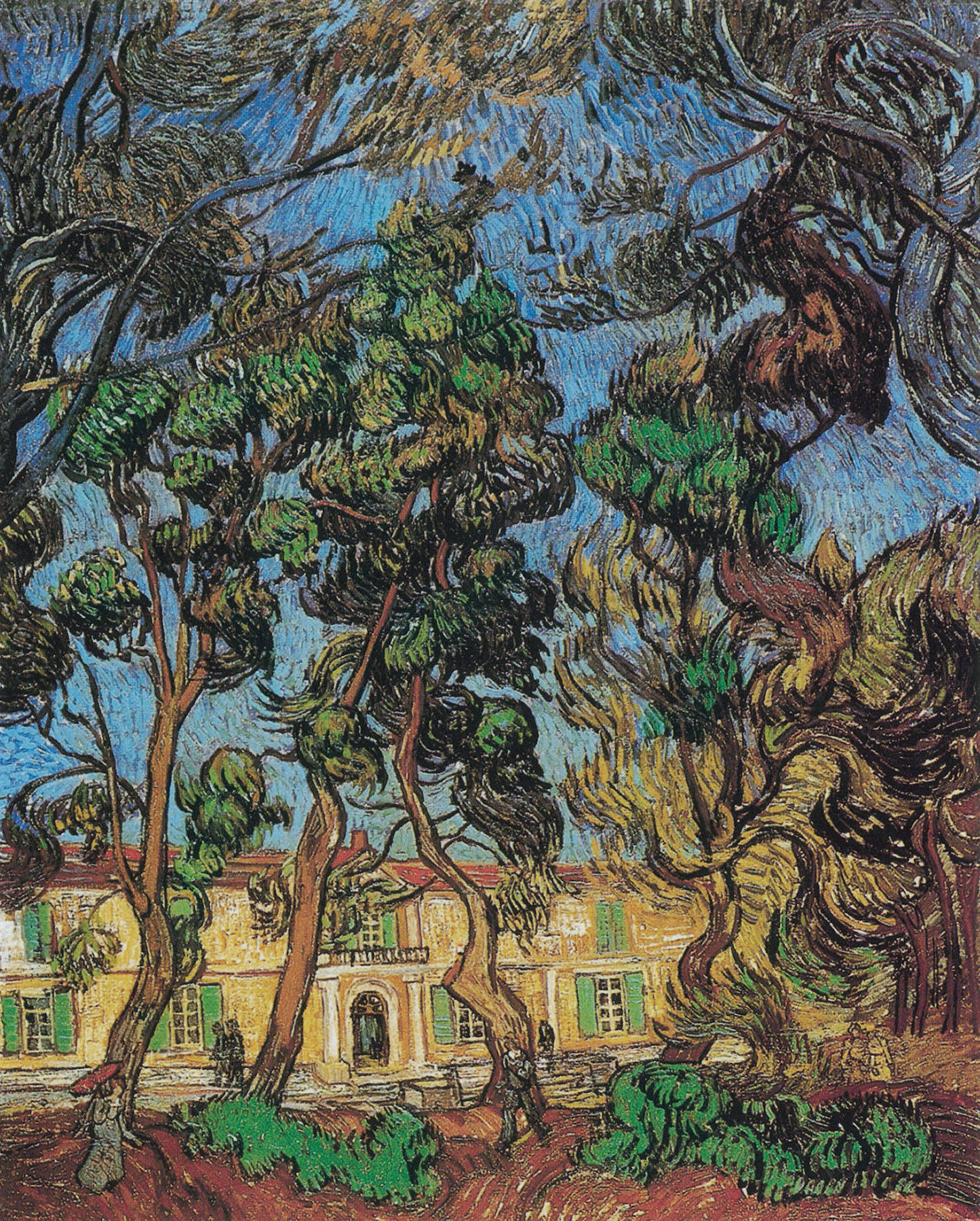 BolniŠnica Saint-Remy
Zvezdnata noč
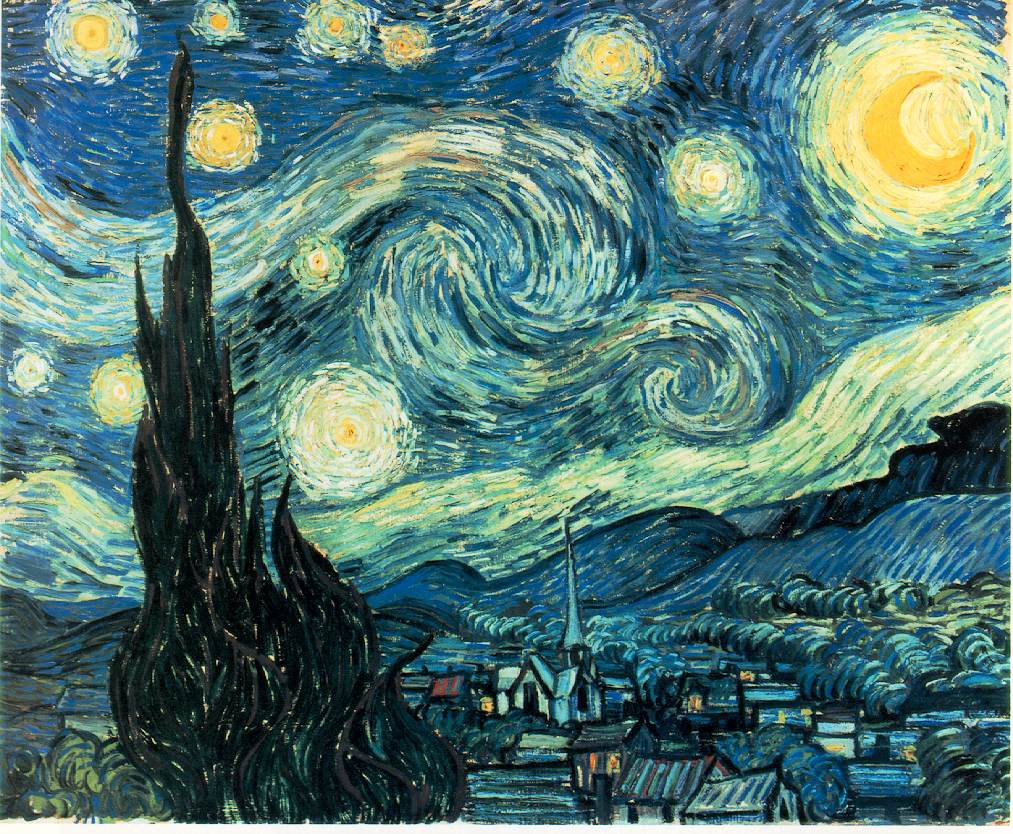 Umetnikova soba v Arlesu1890
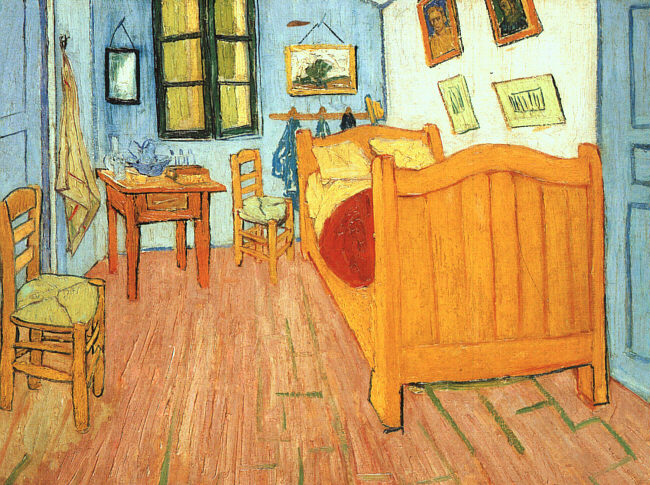